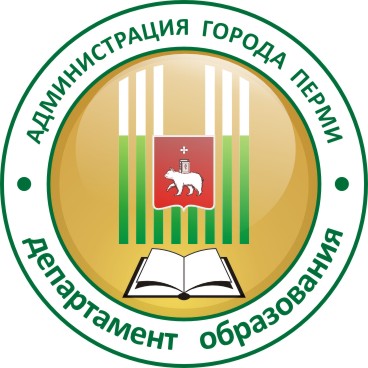 Приемная кампания на 2020-2021 учебный год
2020-2021 учебный год
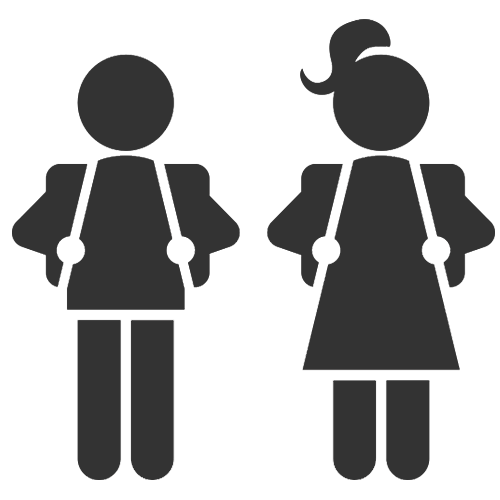 16 400 
будущих первоклассников
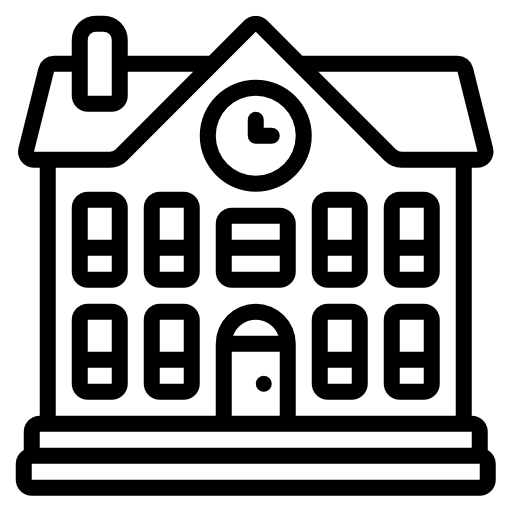 Количество образовательных 
организаций, которые примут 
первоклассников:
94 муниципальных организаций
5  частных организаций
Сроки приемной кампании
01 февраля
2020
I этап (закрепленная территория) 
*дети из одной семьи

*дети, проживающие на 
закрепленной территории
30 июня
2020
01 июля
2020
II этап (свободные места) 
*дети льготных категорий

*дети, не проживающие на закрепленной территории
Способы подачи заявления
личное обращение
электронная запись
* Выход на Портал  https://uslugi.permkrai.ru/ с использованием учетной записи Портала Госуслуг
* Выбор услуги «Заявление на зачисление в 1 класс» → получить услугу
* Заполнение необходимых полей заявления, загрузка сканированных копий необходимых документов
* Предоставление оригиналов документов в ОУ – в течение 2 рабочих дней с момента подачи заявления
*Подача заявления и документов в ОУ
Формирование единой базы заявлений на прием 
*по дате и времени подачи заявления
*независимо от способа подачи заявления
Прием детей из одной семьи
Федеральный закон от 02.12.2019 N 411-ФЗ «О внесении изменений в статью 54 Семейного кодекса Российской Федерации и статью 67 Федерального закона "Об образовании в Российской Федерации»:
«Проживающие в одной семье и имеющие общее место жительства дети имеют право преимущественного приема на обучение по основным общеобразовательным программам дошкольного образования и начального общего образования в государственные и муниципальные образовательные организации, в которых обучаются их браться и (или) сестры»
Прием с 01 февраля 2020
Подтверждающие документы
*свидетельство о рождении на каждого ребенка
*свидетельство о регистрации по месту жительства/по месту пребывания на каждого ребенка
Прием на свободные места
Прием с 01 июля 2020
До 30 июня 2020
образовательные организации предоставляют информацию о количестве свободных мест на официальном сайте ОУ и информационном стенде
!!!
Ранее 01 июля 2020 года заявления на свободные места не принимаются
Документы для зачисления в 1 класс
Заявление
Оригинал свидетельства о рождении
Оригинал паспорта родителя (законного представителя). Для иностранных граждан – оригинал документа, удостоверяющего личность иностранного гражданина
Свидетельство о регистрации ребенка по месту жительства/месту пребывания.
Родители, являющиеся иностранными гражданами, или лицами без гражданства  дополнительно представляют:
*документ, подтверждающий право заявителя на пребывание в РФ;
*документ , подтверждающий родство заявителя (или законность предоставления прав обучающихся).
День открытых дверей
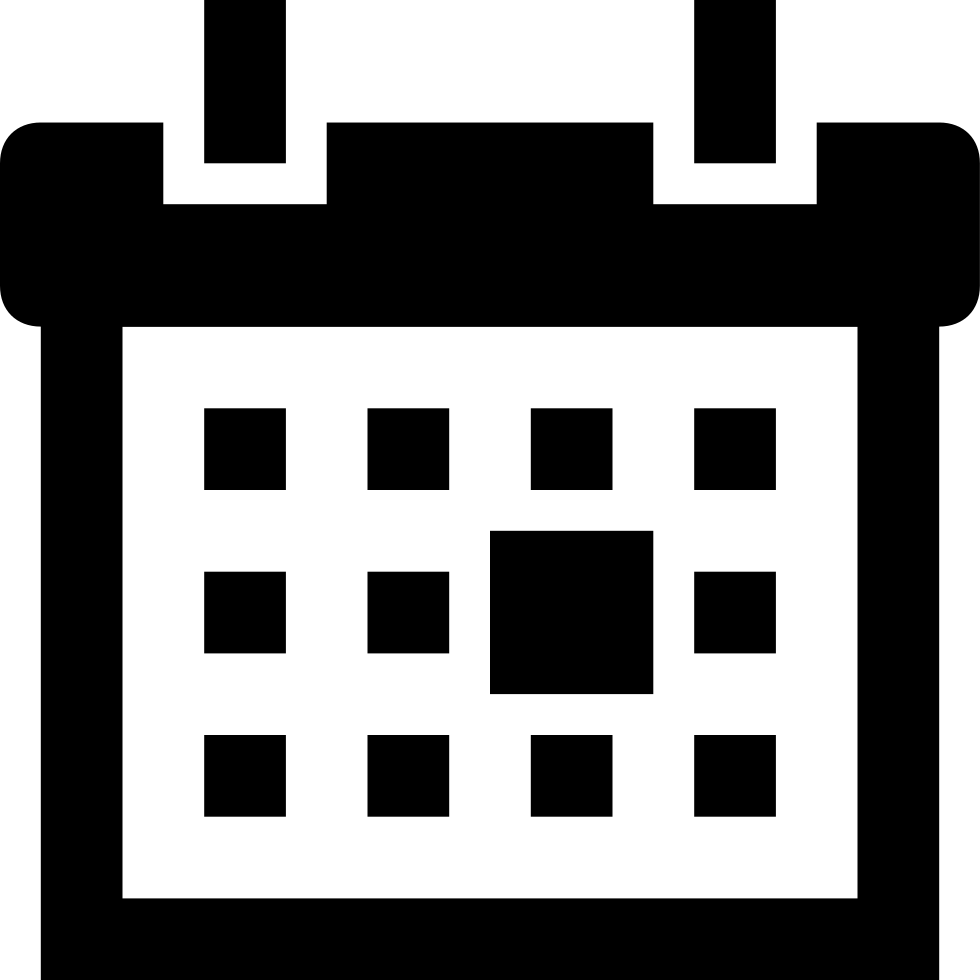 1 февраля 2020
единый День открытых дверей
в образовательных организациях
27 января 2020 – информация на официальных 
сайтах ОУ
знакомство со школой
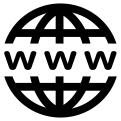 permedu.ru
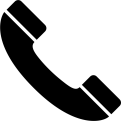 212 25 79
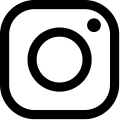 obrazovanie_perm
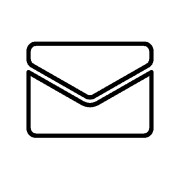 do@gorodperm.ru
Обратная связь
Единый портал пермского образования
permedu.ru
Горячая линия Департамента образования
212 25 79
Департамент образования
Сибирская, 17        do@gorodperm.ru
Инстаграм Департамента образования
@obrazovanie_perm
@serikovalv59
Общегородская комиссия по контролю за приемом ВКонтакте  @priem_2020          
Инстаграм  @priem_2020
Официальные сайты образовательных организаций
Обратная связьрайонные отделы образования
Дзержинский район (614068, г. Пермь, ул.Ленина,85)  
DzerROO@gorodperm.ru  Специалисты: 246-60-26, 246-55-51
Индустриальный район (614022, г. Пермь, ул.Мира,15, 6 этаж) 
IndROO@gorodperm.ru  Специалисты: 227-95-09, 227-88-99
Кировский район (614101, г. Пермь, ул.Закамская,26, 2 этаж) 
KirROO@gorodperm.ru Специалисты: 283-32-27, 283-33-60, 283-30-16
Ленинский район (614000, г. Пермь, ул.Пермская,82) 
LenROO@gorodperm.ru Специалисты: 212-72-85
Мотовилихинский район (614014, г. Пермь, ул.Уральская,36) 
motroo@gorodperm.ru Специалисты: 260-14-25, 260-14-15. 260-14-16
Орджоникидзевский район (614047, г.Пермь, ул.Бушмакина, 26а) –
OrdROO@gorodperm.ru Специалисты: 284-70-01, 284-69-77
Свердловский район (614010. г.Пермь, Комсомольский пр-т,77) –
sverdroo@gorodperm.ru Специалисты: 244-36-14, 241-03-81